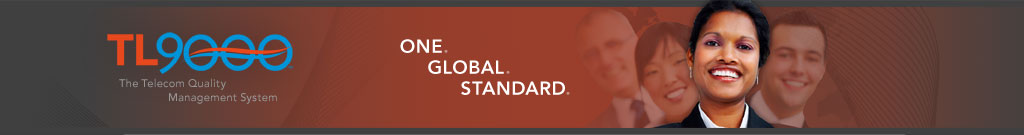 Logo or heading here
Selecting the Correct TL 9000 Category
TIA QuEST Forum Webinar
April 2022

Tom Yohe
Copyright 2022 TIA QuEST Forum
1
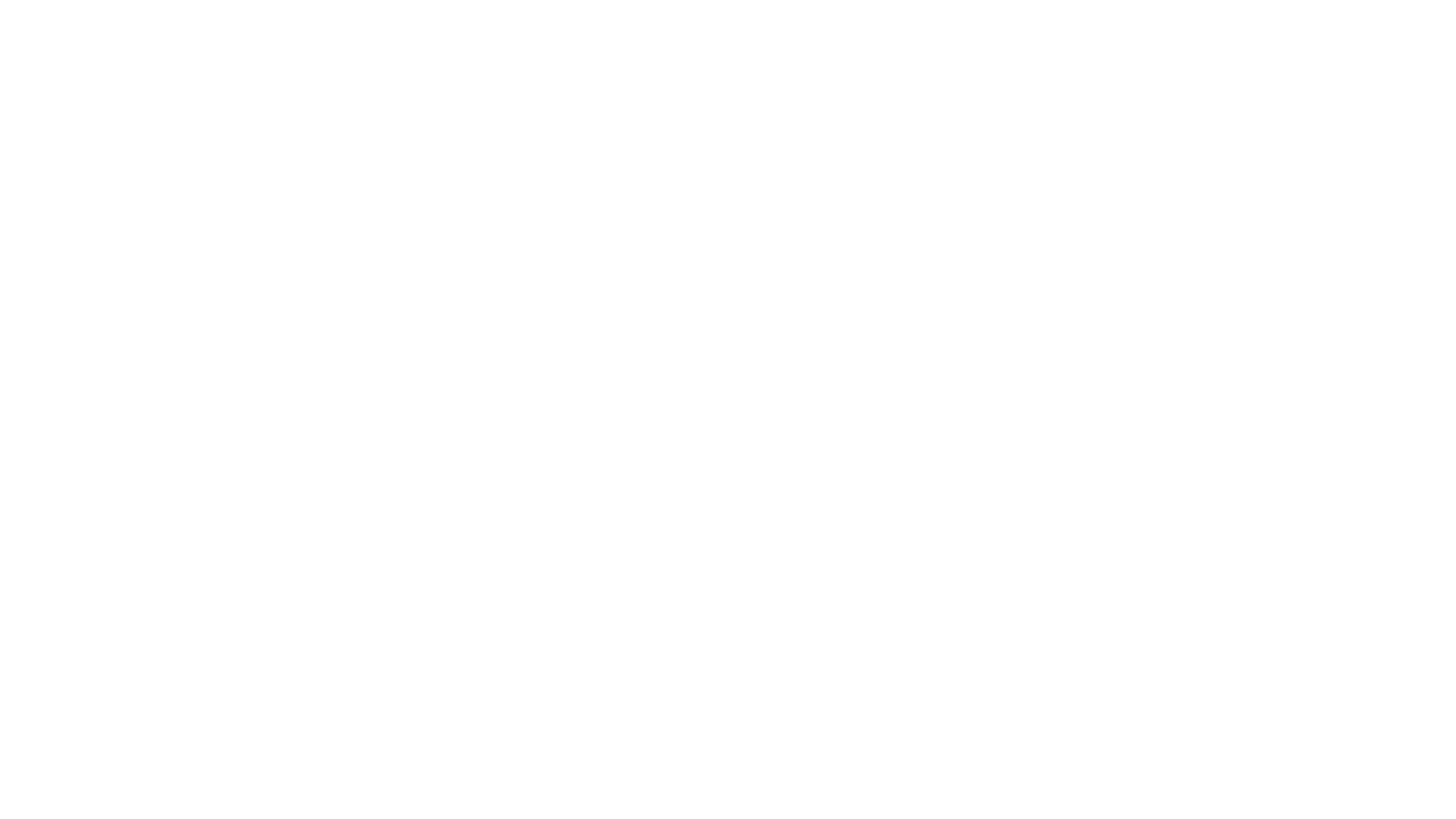 Workshop goal
Responsibilities
Quick start
Families and Categories
Scope of Certification
Primary Function
Summary
Topics
Copyright 2022 TIA QuEST Forum
2
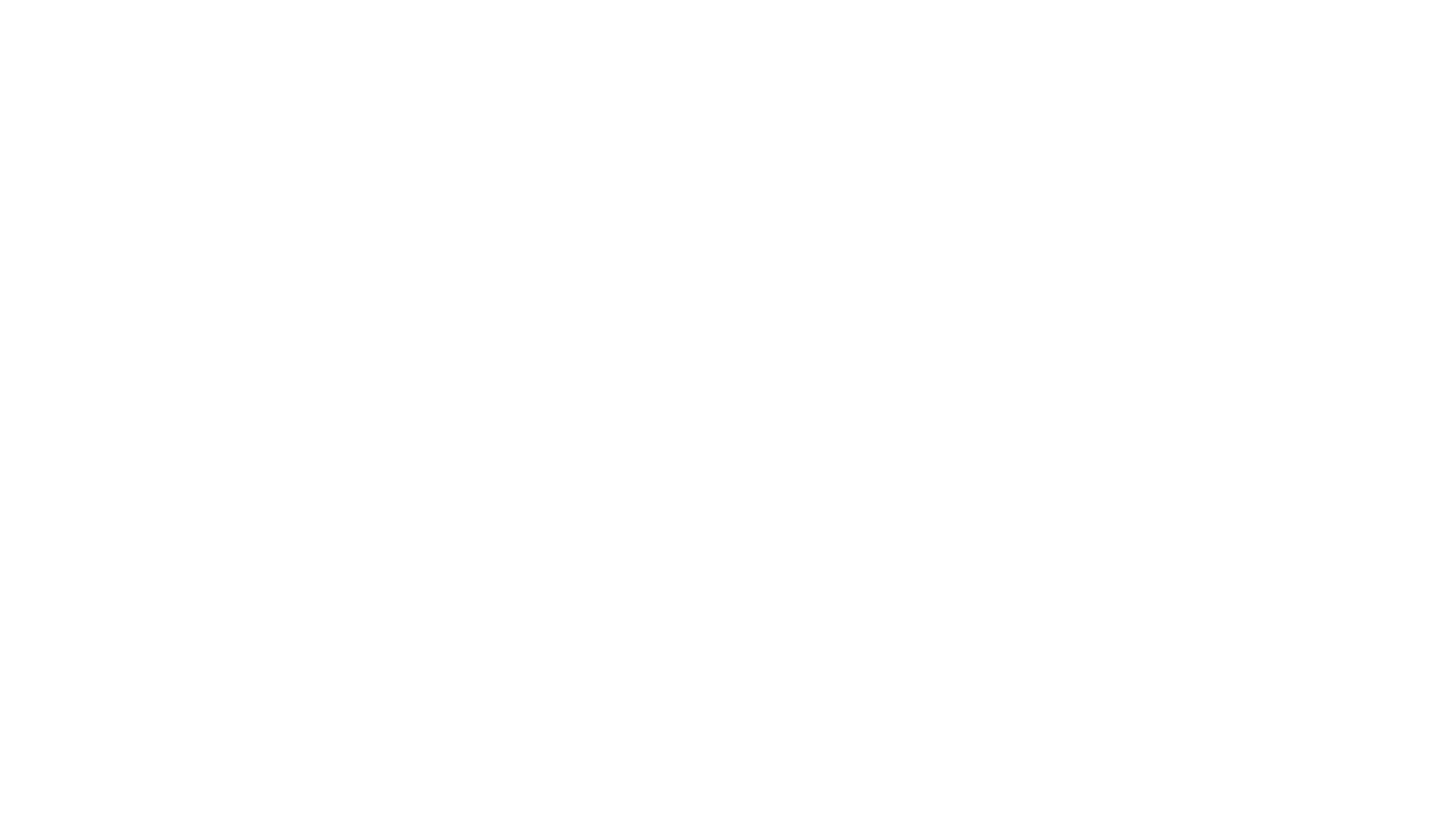 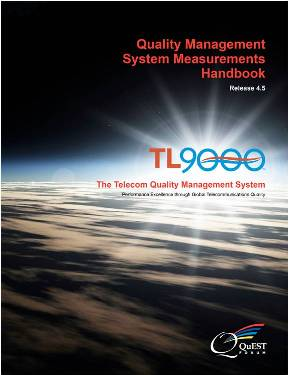 Goal of the Workshop
Understanding of how to correctly select and verify TL 9000 product and/or service categories
3
Copyright 2022 TIA QuEST Forum
Importance
If an organization is in the wrong category:

The industry data will not be useful to it
The data for everyone in that category will be impacted
There is a missed opportunity to have valuable data in the “right” category.

  Obtaining comparable data requires reporting in the correct category
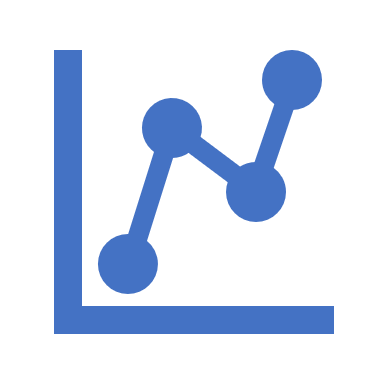 4
Copyright 2022 TIA QuEST Forum
Organization’s Responsibilities
5
Copyright 2022 TIA QuEST Forum
Certification Body’s Responsibilities
6
Copyright 2022 TIA QuEST Forum
Accreditation Body’s Responsibilities
7
Copyright 2022 TIA QuEST Forum
Identifies what is covered by your TL 9000 Certification
Determines which products or services are to be reported on

Therefore –
	Establishes which TL 9000 Categories apply
Certification Scope
8
Copyright 2022 TIA QuEST Forum
Your TL 9000 scope and your selected categories must match

Can’t have categories not mentioned in your scope

Must have categories for all areas covered by your scope
Certification Scope
9
Copyright 2022 TIA QuEST Forum
Quick Start - Selection
Examine scope statement
Understand product’s or service's primary function
Compare function to category definitions
Select category
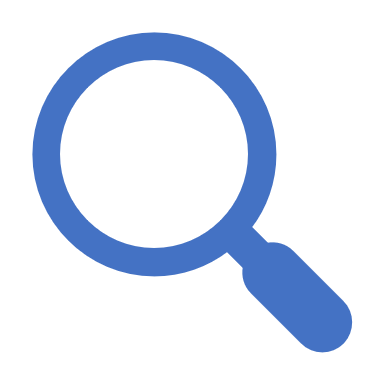 10
Copyright 2022 TIA QuEST Forum
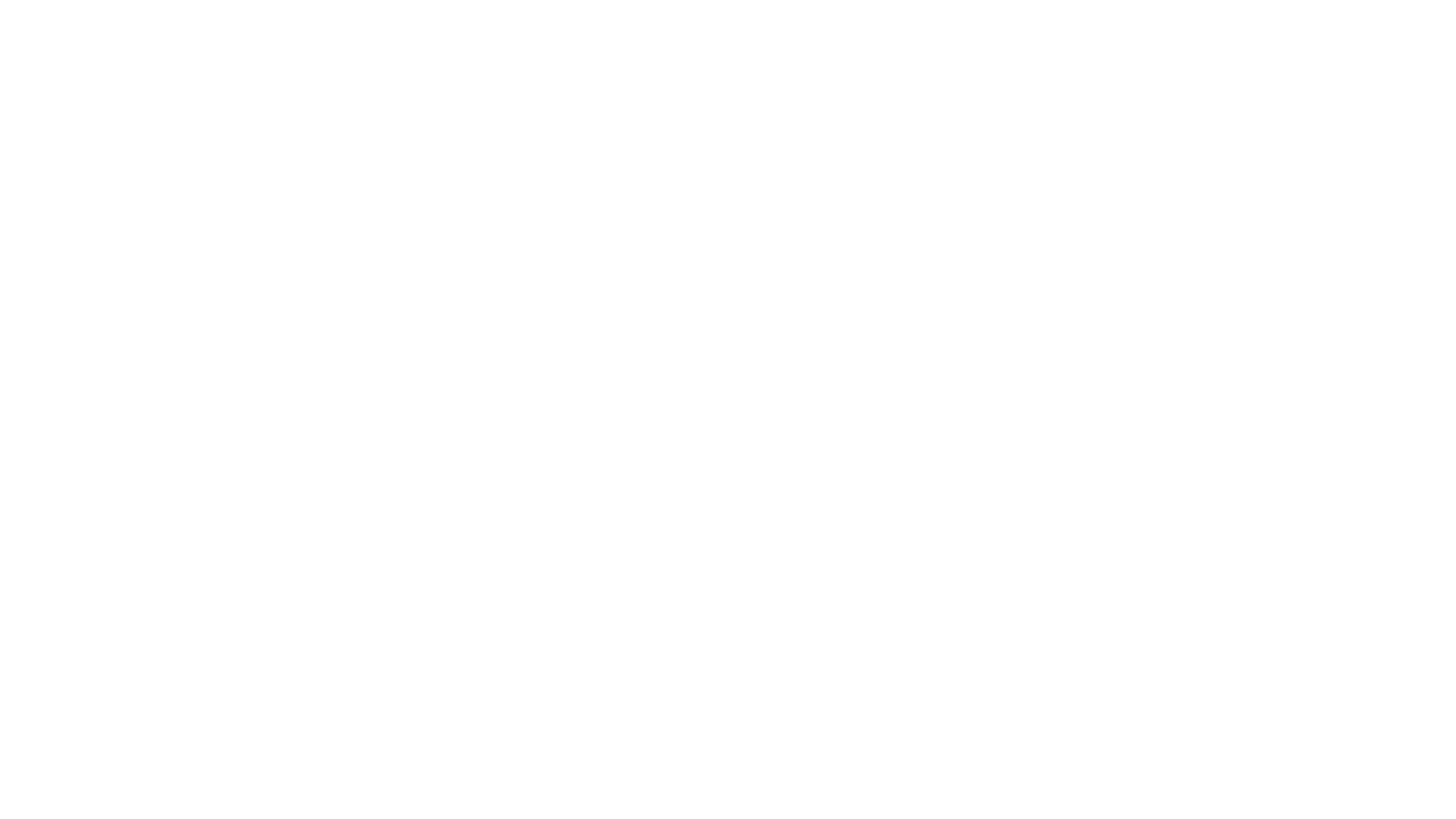 Do you have most of the data needed for the required measurements?
Do the measurements and normalization factors seem reasonable for your product or service?
Are your competitors registered in this category?
Does your executive management agree?
Does your Certification Body agree?
Quick Start - Verification
11
Copyright 2022 TIA QuEST Forum
Basic Structure
12
Copyright 2022 TIA QuEST Forum
Category Families
Switching 
Signaling and Network Control
Transmission Systems
Operations & Maintenance
Common Systems
Customer Premise and Enhanced Services
Service Products
Components and Sub-assemblies
End-Customer Services
13
Copyright 2022 TIA QuEST Forum
Category Families (1/2)
14
Copyright 2022 TIA QuEST Forum
Category Families (2/2)
15
Copyright 2022 TIA QuEST Forum
Who is in what category?
16
Copyright 2022 TIA QuEST Forum
Search Result Example
17
Copyright 2022 TIA QuEST Forum
Who is in what category?
18
Copyright 2022 TIA QuEST Forum
Certification Scope
19
Copyright 2022 TIA QuEST Forum
Certification Scope – Example 1
HW & Software Systems Manufacturer
	Design, Development, Manufacturing Operations and Support of Networking Solutions for the following product lines : DRS-1, x800, y800, z500, w7600, GGG 8800, GGG 8900, x0000, y0720, z2000, NMS x5310, NMS x5327, NMS x5454, NMS x5600, System Transport Manager,  Solution Center (SC), Services Module (excluding other Line Cards) and including NMS Software and Port Adaptors. The Integration and Test Engineering group and the Technical Assistance Center (TAC) are included in their entirety.
20
Copyright 2022 TIA QuEST Forum
[Speaker Notes: Example #1 is a good example of a TL 9000 Certification that is product specific.  It would be likely that multiple categories would be selected for such a Certification scope.  Services such as “Technical Assistance Center” would likely fall into PC 7.5.1 “Technical Assistance and Customer Support Centers”.  While products like “DRS-1” would likely fall into a specific switch, signaling or transmission category such as 1.2.9.1.1 “Legacy Core Routers”.]
Certification Scope – Example 1
Example #1 is a good example of a TL 9000 certification that is product specific.  It would be likely that multiple categories would be selected for such a certification scope.  Services such as “Technical Assistance Center” would likely fall into PC 7.5.1 “Technical Assistance and Customer Support Centers”.  While products like “DRS-1” would likely fall into a specific switch, signaling or transmission category such as 1.2.9.1.1 “Legacy Core Routers”.
21
Copyright 2022 TIA QuEST Forum
[Speaker Notes: Example #1 is a good example of a TL 9000 Certification that is product specific.  It would be likely that multiple categories would be selected for such a Certification scope.  Services such as “Technical Assistance Center” would likely fall into PC 7.5.1 “Technical Assistance and Customer Support Centers”.  While products like “DRS-1” would likely fall into a specific switch, signaling or transmission category such as 1.2.9.1.1 “Legacy Core Routers”.]
Certification Scope – Example 2
Systems Networks Manufacturer
	Design, development, provision and servicing of Core and Edge IP Routers, Firewall VPN devices running Systems Networks Security Operating System
The scope statement in Example #2 is much more general in nature and would require the company to collect and report measurements of all core or IP routers that they supplied that were still “generally available”.  That conceivably could be up to four different product categories; 1.2.9.1.1 or 1.2.9.2.1 “Legacy Core or  Edge Routers”, or 1.2.9.1.2 or 1.2.9.2.2 Virtualized Core or Edge Routers as well as another category for “Firewall VPN devices”, which would most likely be category 6.6 “Internet Security Devices”
22
Copyright 2022 TIA QuEST Forum
[Speaker Notes: The scope statement in Example #2 is much more general in nature and would require the company to collect and report measurements of all core or IP routers that they supplied that were still “generally available”.  That conceivably could be up to four different product categories; 1.2.9.1.1 or 1.2.9.2.1 “Legacy Core or  Edge Routers”, or 1.2.9.1.2 or 1.2.9.2.2 Virtualized Core or Edge Routers as well as another product category for “Firewall VPN devices”, which would most likely be category 6.6 “Internet Security Devices”]
Certification Scope – Example 3
Installation Services
	The provisioning and installation of central office equipment to specifications identified by telecommunications service providers.
The scope statement in Example #3 includes two different services. It would require the company to become certified in 7.1.1.1 Physical Installation and/or 7.1.1.2 Remote Installation along with 7.1.2 Provisioning
23
Copyright 2022 TIA QuEST Forum
[Speaker Notes: The scope statement in Example #3 includes two different services. It would require the company to become certified in 7.1.1.1 Physical Installation and/or 7.1.1.2 Remote Installation along with 7.1.2 Provisioning.]
The Tables
Table A‑1 	Product and Service Category Definitions
Table A‑2 	Measurement Applicability Table (Normalization Units)
Table A-3	Network Element Impact Outage
Table A‑4 	Transmission Standard Designations and Conversions*
Table A‑5 	Optical and Electrical Equivalency*
Table A‑6 	Measurements Summary Listing*
Table A‑7	TL 9000 Data Submission Labels*

*not normally used for category selection
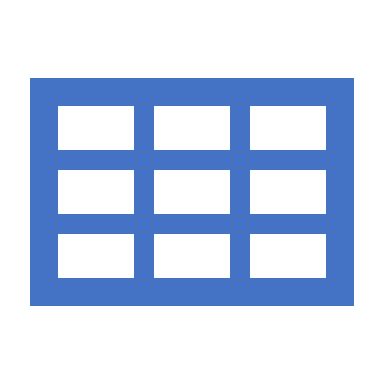 24
Copyright 2022 TIA QuEST Forum
“Primary Function”
25
Copyright 2022 TIA QuEST Forum
“Primary Function” Example
26
Copyright 2022 TIA QuEST Forum
“Examples”
27
Copyright 2022 TIA QuEST Forum
TL 9000 Measurements
Common Measurements
Number of Problem Reports
Problem Report Fix Response Time
Overdue Problem Report Fix Responsiveness
On-Time Delivery
Outage Measurements
Service Impact Outage
Network Element Impact Outage
Support Service Caused Outage
Mean Time to Restore
Global Service Impact
Hardware Measurements
Field Replaceable Unit Returns
Basic Return Rate
Software Measurements
Software Fix Quality
Early Software Problem Reports
Services Measurements
Service Quality
End-Customer Complaint Report Rate
Incident Response Rate
28
Copyright 2022 TIA QuEST Forum
Tips
29
Copyright 2022 TIA QuEST Forum
Customer vs. Category
Copyright 2022 TIA QuEST Forum
30
Rules of Selection
31
Copyright 2022 TIA QuEST Forum
Rules of Selection
32
Copyright 2022 TIA QuEST Forum
Rules of Selection (cont.)
33
Copyright 2022 TIA QuEST Forum
Approval Process
Step 1 – The organization adds the category to their private TL 9000 Certification profile
Step 2 – The system asks if it wants to start the approval process now or wait.
Step 3 – When TIA QuEST Forum approval is requested, a pop-up window appears requesting the following information:
1)	Product or service description
2)	Product name and/or model number (hardware/software products – Families 1-6 and 8) 
3)	Primary function (hardware/software products – Families 1-6 and 8)
4)	Competitors products name or model numbers (hardware/software products– Families 1-6 and 8)
5)	Link(s) to material on web
6)	Attach brochure(s) – do not need certificate 
Note:  Item 1 is required in all cases. Either items 5 or 6 are also required in all cases.  Items 2 and 3 are required for Families 1-6 and 8.  Item 4 applies only to Families 1-6 and 8 and is optional.  The pop-up will not close until all required information has been completed.
34
Copyright 2022 TIA QuEST Forum
Approval Process
Step 4 – Category Verification Sub-team notified

Step 5 – Sub-team determines if the information received is sufficient.  If not, then request is sent to the organization by the TL 9000 Administrator for more information.  If yes, then Step 6 takes place

Step 6 – The Sub-team verifies the category selection.  If it is correct, then the approval is noted in the organization’s private TL 9000 profile.  If not, then the organization is notified by the TL 9000 Administrator.   The information provided to the organization will include a suggested appropriate product.  If more than one might apply, then some guidance on how to choose the correct category shall also be provided by the Sub-team.

The approval process should be completed within 30 days of notification to the Sub-team.  Delays in responding for requests for more information from the organization may extend this time.
35
Copyright 2022 TIA QuEST Forum
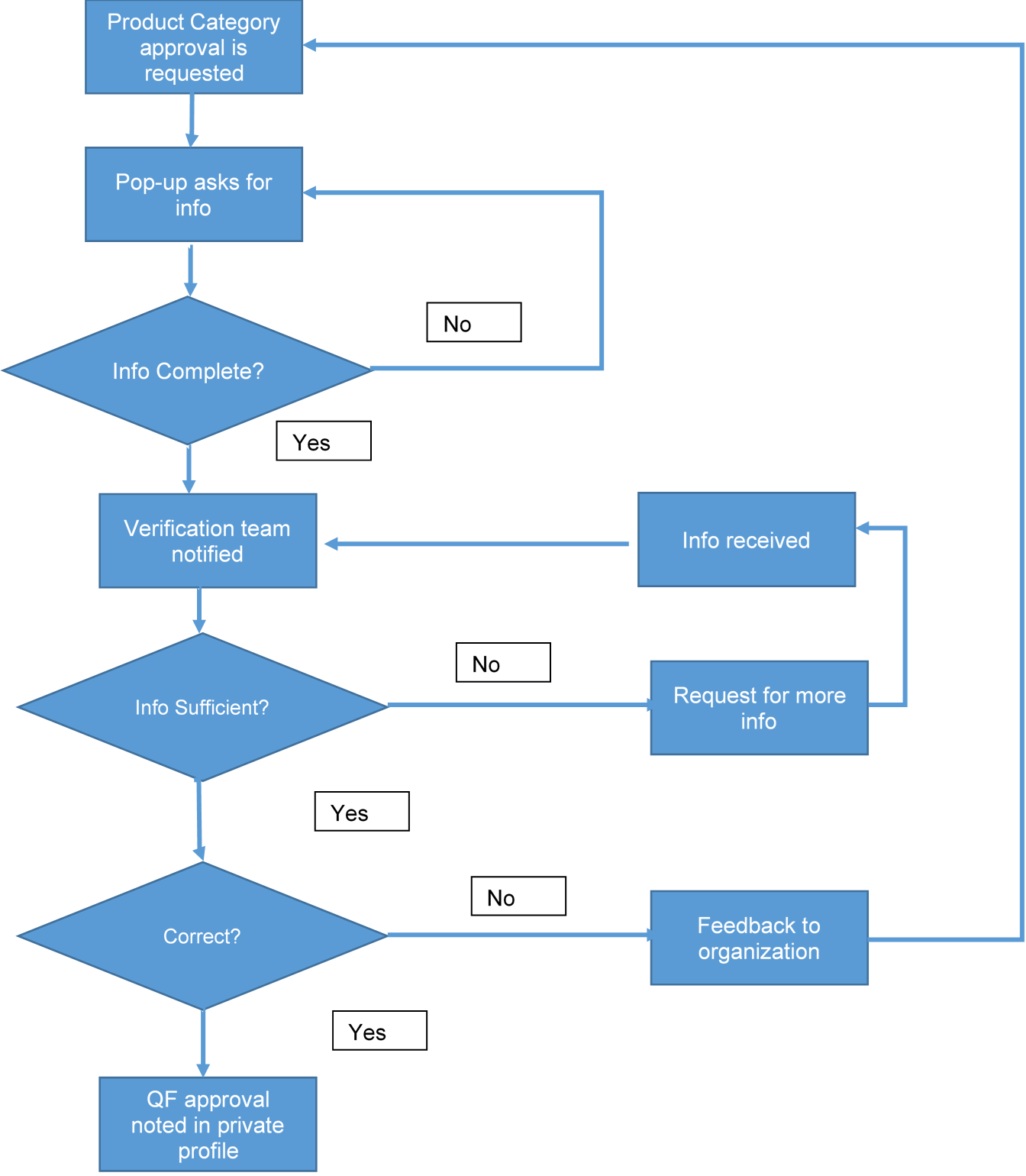 36
Copyright 2022 TIA QuEST Forum
Summary
37
Copyright 2022 TIA QuEST Forum
Resources
http://tl9000.org/links.html 
 Latest edition of tables
 Online help
 “Contact us” to submit questions
Direct Link to
38
Copyright 2022 TIA QuEST Forum
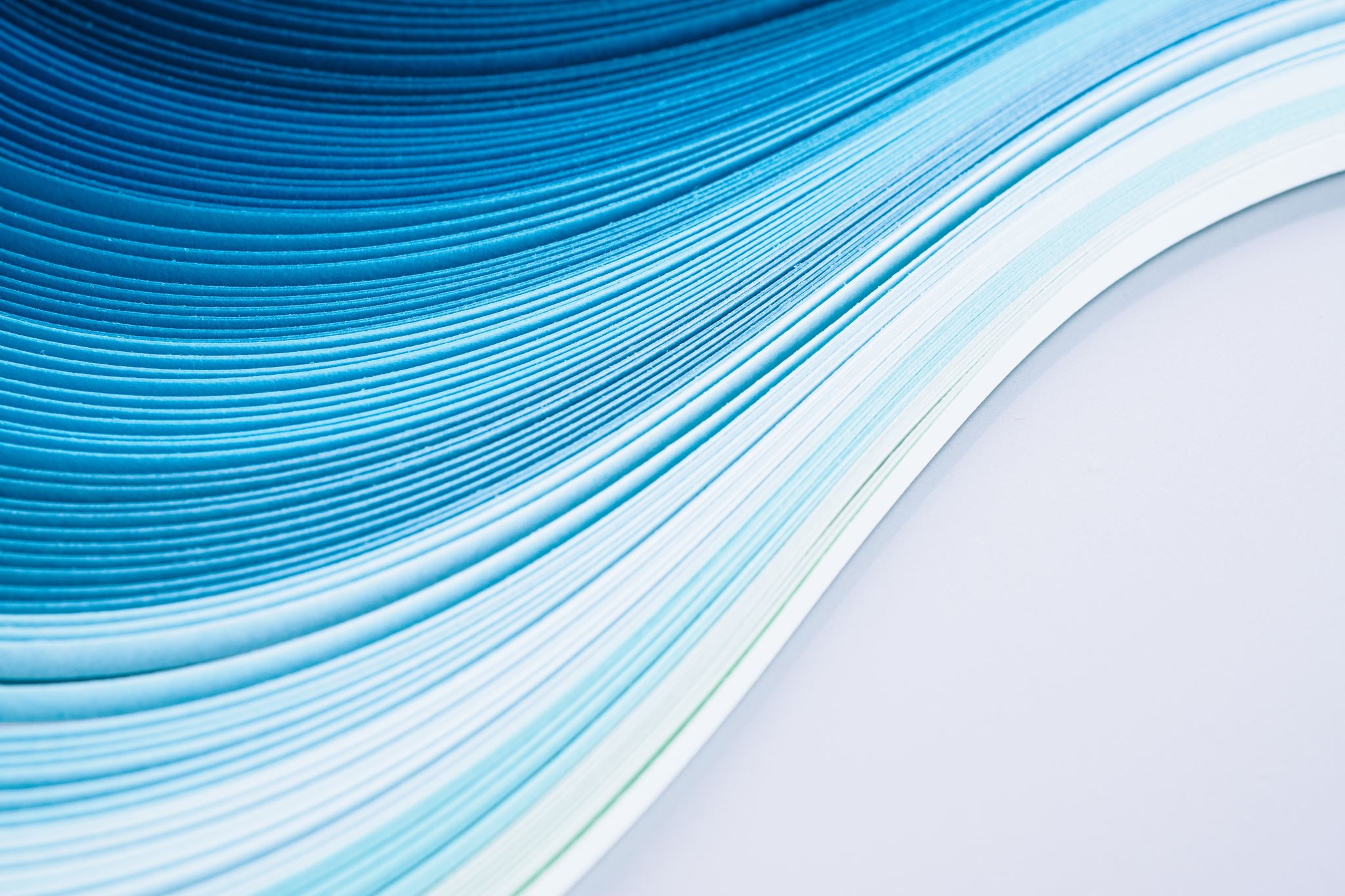 Contact Information
Tom Yohe
tyohe@tytl9000.com

tl9000.org
Contact Us
39
Copyright 2022 TIA QuEST Forum